Об исполнении бюджета Холмского муниципального района за 2017 год
(Бюджет для граждан)
Комитет  финансов Администрации Холмского муниципального района
2018 год
Что такое «Бюджет для граждан»?
«Бюджет для граждан» познакомит Вас с положениями решения Думы Холмского муниципального района о муниципальном бюджете и основными показателями его исполнения.

Представленная информация предназначена для широкого круга пользователей и будет интересна и полезна как студентам, педагогам, врачам, молодым семьям, так и пенсионерам и другим категориям населения, так как  муниципальный бюджет затрагивает интересы каждого жителя Холмского муниципального района.

Граждане — и как налогоплательщики, и как потребители общественных благ — должны быть уверены в том, что передаваемые ими в распоряжение государства средства используются прозрачно и эффективно, приносят конкретные результаты как для общества в целом, так и для каждой семьи, для каждого человека.

Мы постарались в доступной и понятной для граждан форме показать основные параметры  бюджета муниципального района.
Здравоохранение	Администрация
Решение
Граждане
Бюджет
Образование
Глава
Финансы
Экономика
Социальная политика
Культура
Предприятия
2
Основные показатели социально-экономического развития Холмского муниципального района
3
Основные показатели исполнения  бюджета муниципального района в 2017 году
(тыс. рублей)
4
Основные показатели исполнения  бюджета муниципального района по годам, тыс. рублей
118,9% к уровню 2016 г.
117,7% к уровню 2016 г.
5
Исполнение доходной части  муниципального бюджета
за 2017 год, тыс.рублей
6
Динамика доходов бюджета муниципального района, тыс. рублей
7
Налоговые и неналоговые доходы  бюджета муниципального района в 2017 году
Динамика поступлений по налоговым и неналоговым доходам муниципального бюджета с 2015 года (тыс.рублей)
Структура налоговых и неналоговых доходов муниципального бюджета за 2017 год в разрезе доходных источников (тыс.рублей, % в общей сумме доходов)
тыс. рублей
8
Основные направления расходов муниципального бюджета в 2017 году, тыс. рублей
Всего – 187234 тыс. рублей
Процент исполнения:	Холмский муниципальный район – 97,7%
9
Исполнение расходной части муниципального бюджета в 2017 году в разрезе разделов и подразделов, тыс.рублей
10
Исполнение расходной части муниципального бюджета в 2017 году в разрезе разделов и подразделов, тыс.рублей
11
Исполнение расходной части муниципального бюджета в 2017 году в разрезе разделов и подразделов, тыс.рублей
12
Исполнение расходной части муниципального бюджета в 2017 году в разрезе разделов и подразделов, тыс.рублей
13
Исполнение  бюджета муниципального района в разрезе муниципальных программ за 2017 год, тыс.рублей
14
Исполнение  бюджета муниципального района в разрезе муниципальных программ  за 2017 год, тыс.рублей
15
Исполнение  бюджета муниципального района в разрезе муниципальных программ  за 2017 год, тыс.рублей
16
«Развитие образования  в Холмском муниципальном районе
на 2015-2021 годы»
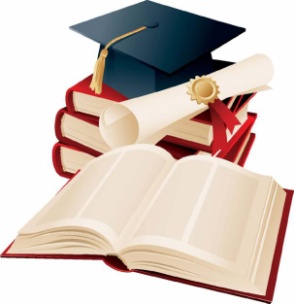 Расходы по наиболее значимым направлениям в 2017 году (тыс. рублей):
17
«Развитие физической культуры и спорта в Холмском 
муниципальном 
районе  на 2017-2021 годы»
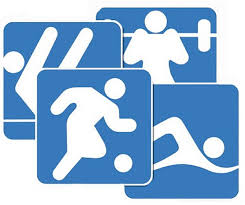 Расходы по наиболее значимым направлениям в 2017 году (тыс. рублей):
18
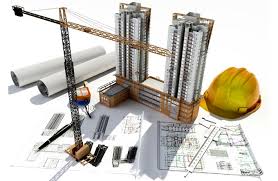 «Обеспечение жильем молодых семей в 
Холмском муниципальном районе на 2017-2020 годы»
Расходы по наиболее значимым направлениям в 2017 году (тыс. рублей):
19
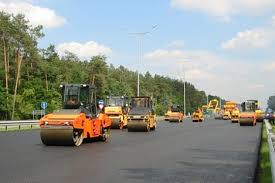 «Совершенствование и содержание дорожного хозяйства
Холмского муниципального района на 2016-2018 годы»
Расходы по наиболее значимым направлениям в 2017 году (тыс. рублей):
20
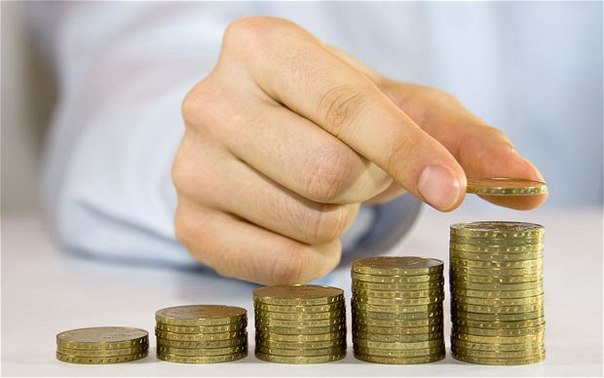 «Управление муниципальными финансами
Холмского района на 2014-2020 годы»
Расходы по наиболее значимым направлениям в 2017 году (тыс. рублей):
21
«Культура Холмского района на 2015-2020 годы»
Расходы по наиболее значимым направлениям в 2017 году (тыс. рублей):
22
Комитет финансов Администрации Холмского муниципального района
Адрес: 
175270, Новгородская область, г. Холм, пл. Победы, д.4

Телефон / факс:                                            (81654) 59-186

E-mail:                                                              holmfin@mail.ru
                                                                                                  



Страница в электронно-коммуникационной сети «Интернет» http://www.holmadmin.net/vlast/komfin.html
© Комитет финансов Администрации Холмского муниципального района 2018г.
23